Грим театральный и грим в кино – секреты профессии
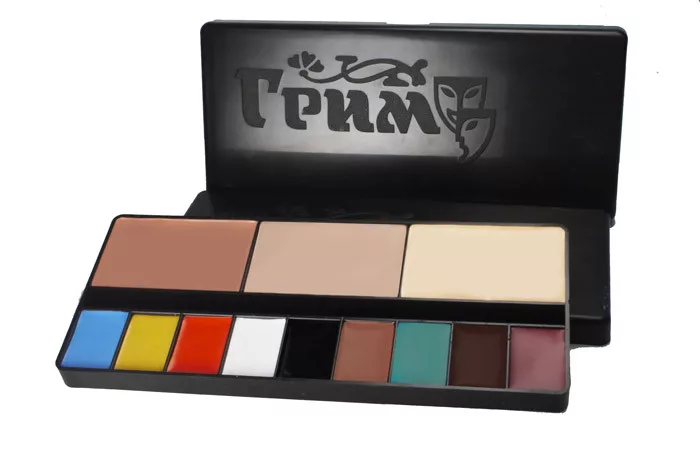 Педагог ДО Ульянкина О.В
МБОУ ДО ЦВР ст.Полтавской
История грима
Раскрашивать лица актеров начали еще в Древней Греции
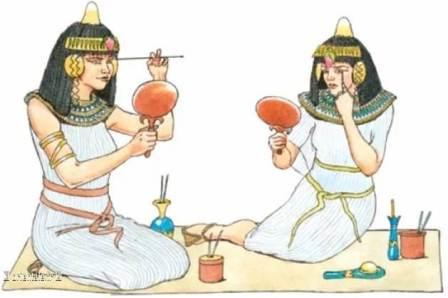 Понятие  «ГРИМ»
– это искусство изменения внешности актера.
- также гримом называют сами краски, используемые в этом процессе.
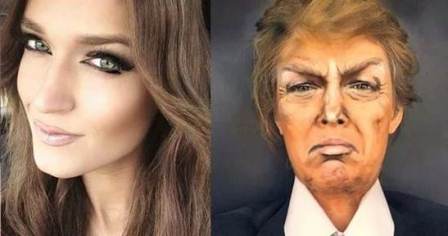 Театр и кино
Создание образа будет отличаться в зависимости от того, где именно задействован актер – 
в спектакле или в телевизионном сериале
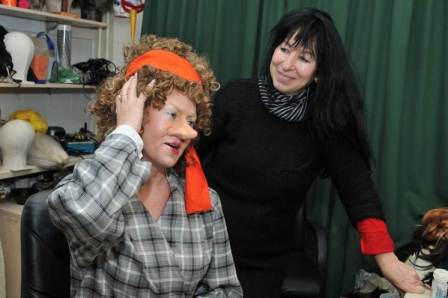 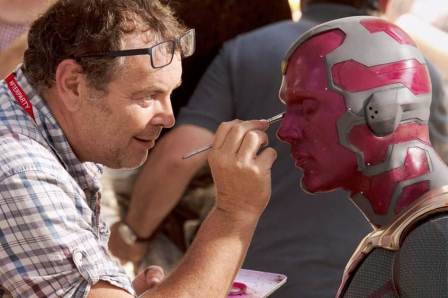 ВИДЫ ГРИМА
условный
применяется для проработки простых и понятных образов и часто сосредотачивается на выделении одной части лица. Это могут быть образы Буратино, Бабы-Яги, Пьеро и других.
реалистичный
создаваемый образ нужно максимально приблизить по внешнему виду к исполняемой роли
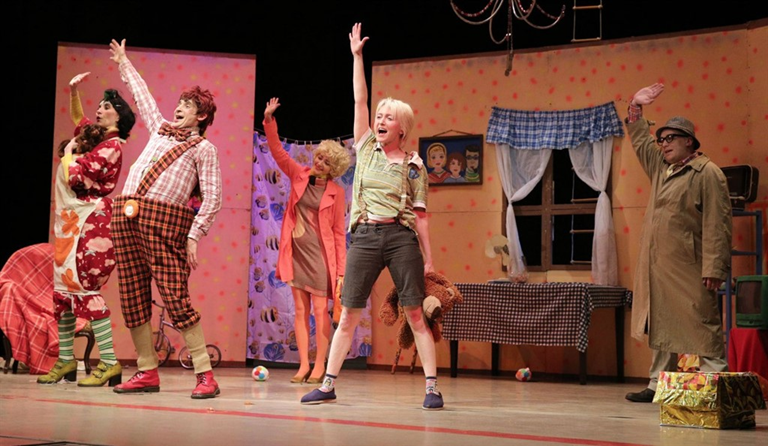 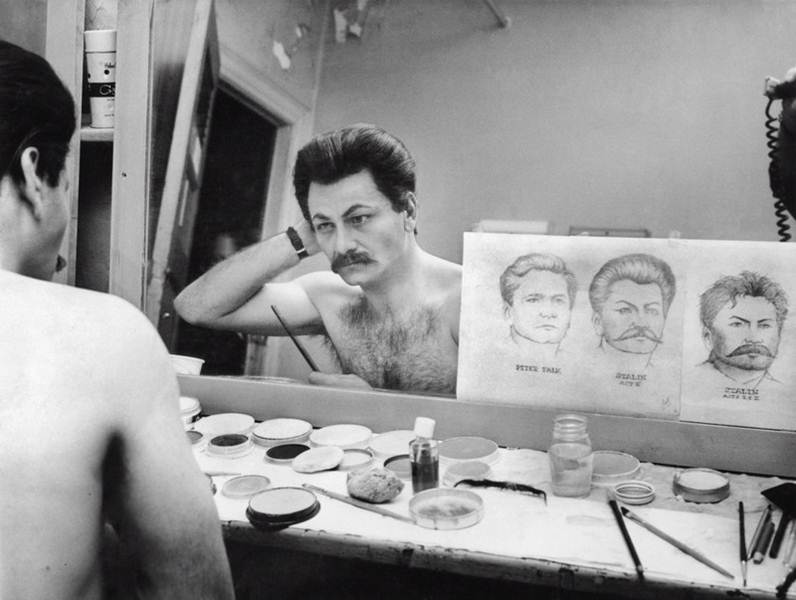 Правила нанесения грима
Повседневный и сценический грим – две кардинально разные вещи. Поэтому, прежде чем приступить к нанесению театрального грима, необходимо полностью очистить кожу лица
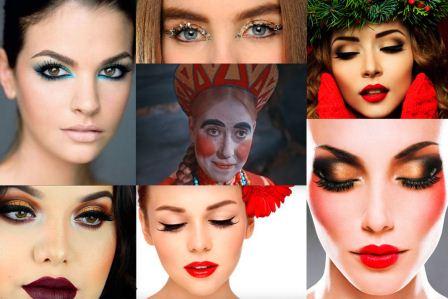 Подготовка лица к гриму
Прежде чем приступить к гримированию, волосы зачесывают со лба назад, надевают широкую резиновую или хлопчатобумажную повязку. Лицо смазывают вазелином, или кремом, или специально подготовленным жиром.
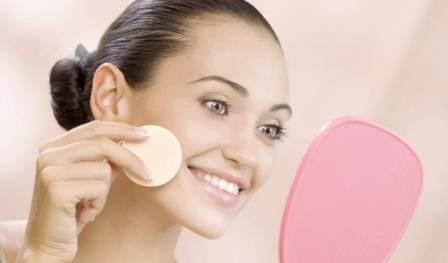 Следующий этап гримирования - подбор и наложение общего тона на лицо
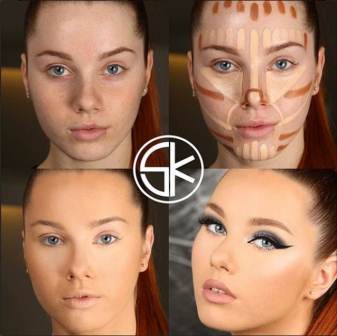 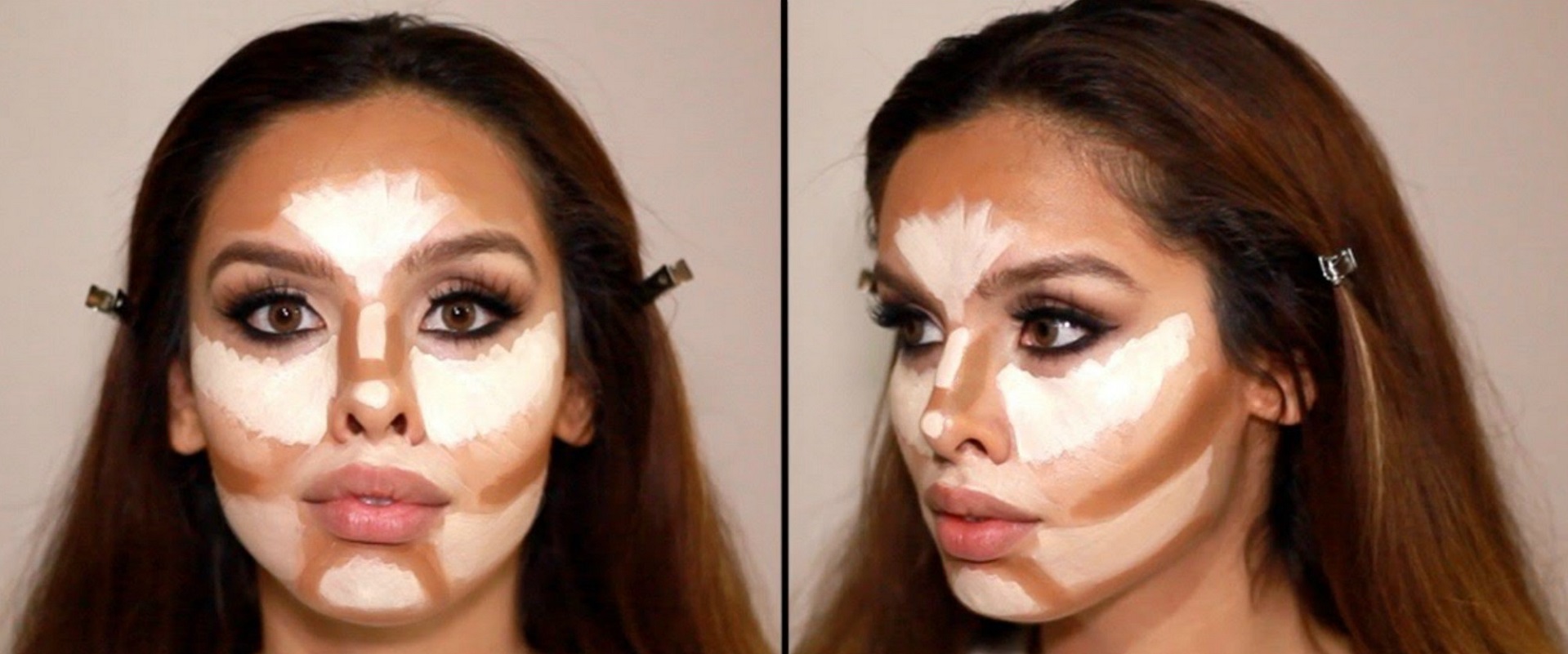 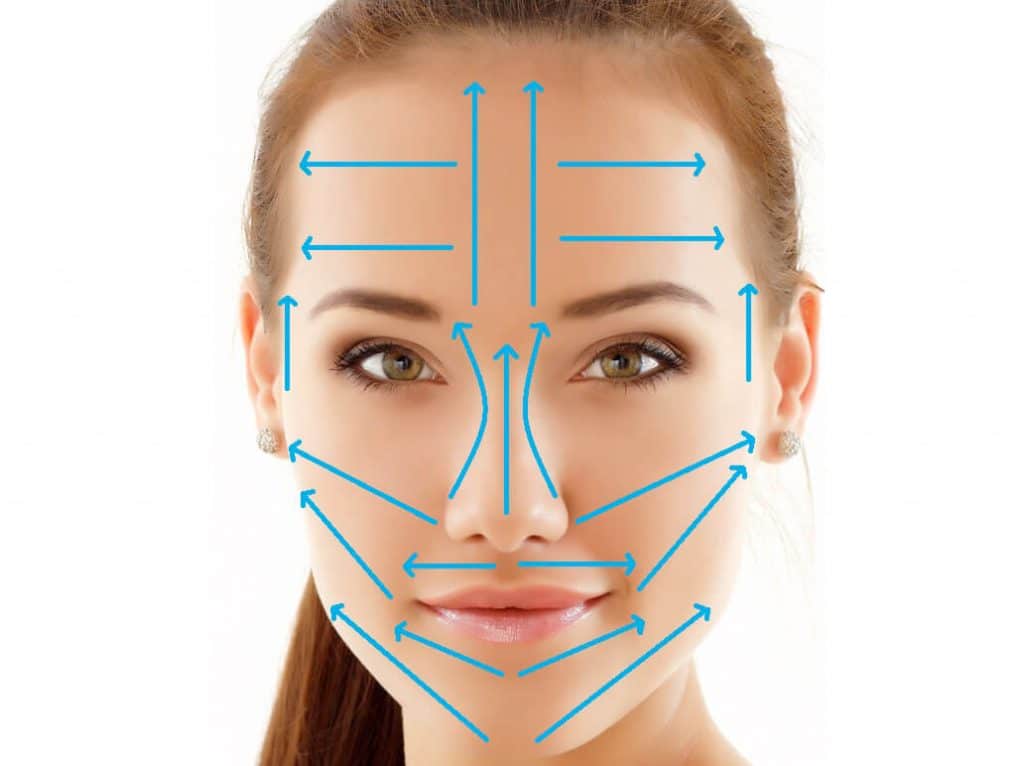 Наложение румян
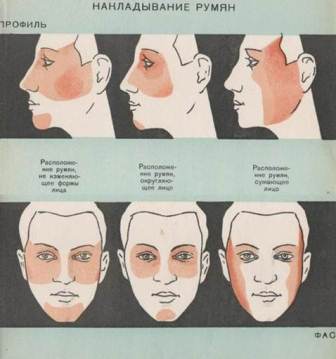 Грим лицевой части черепа и других частей лица
Глаза
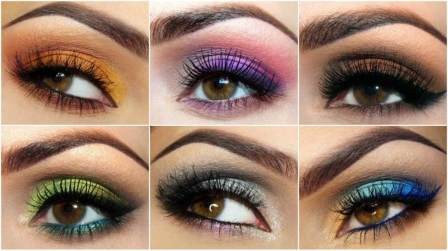 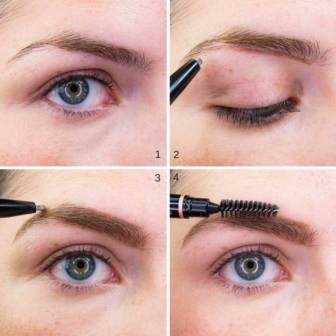 Брови
Губы
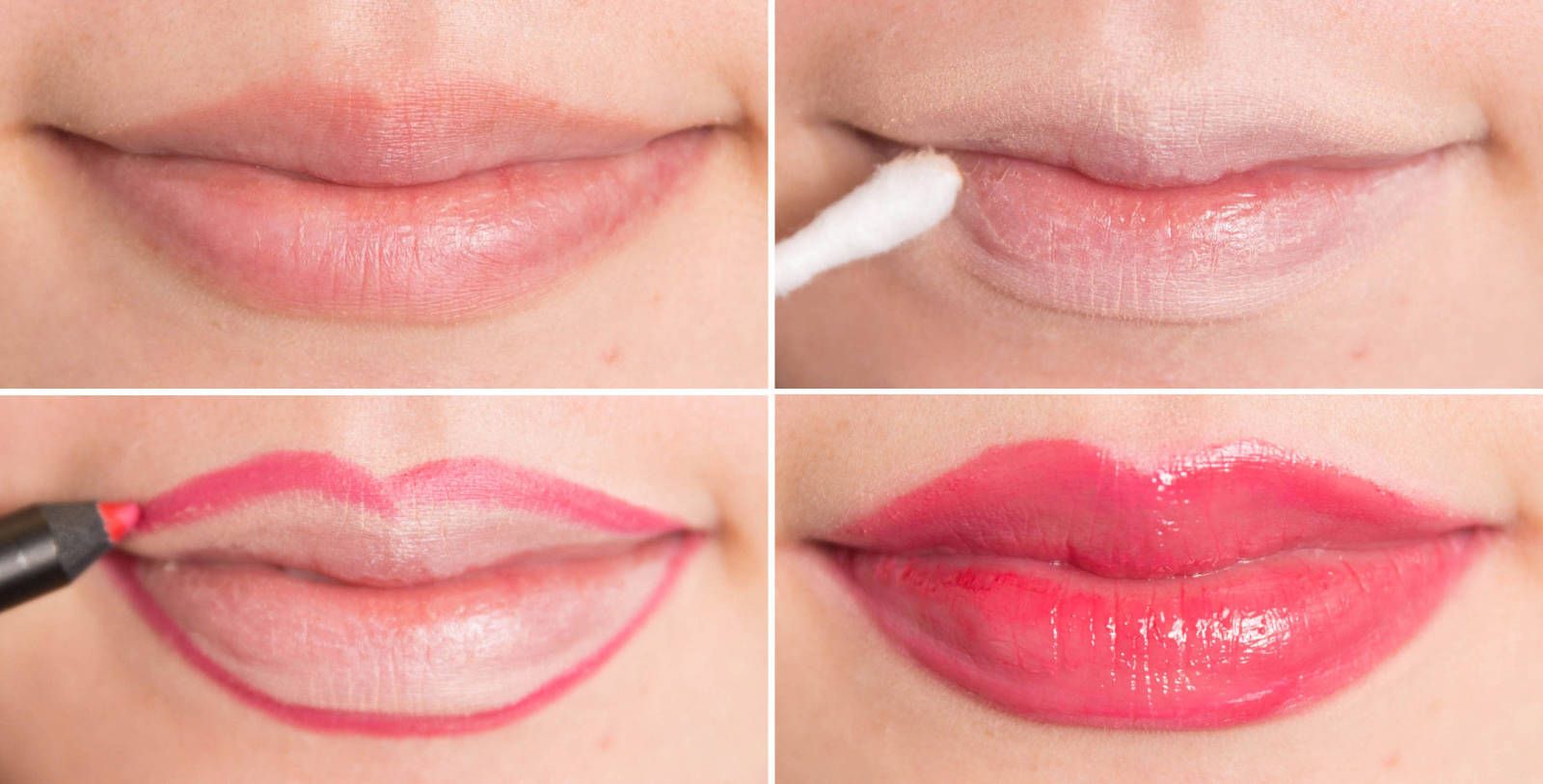 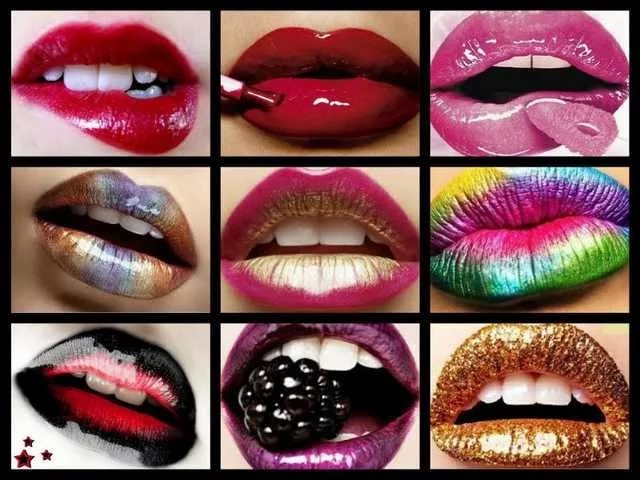 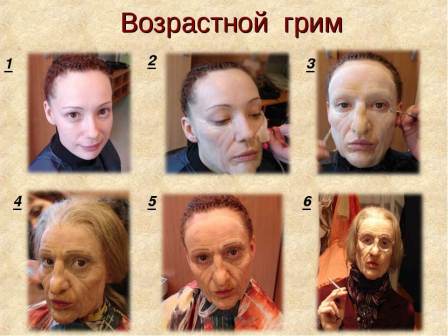 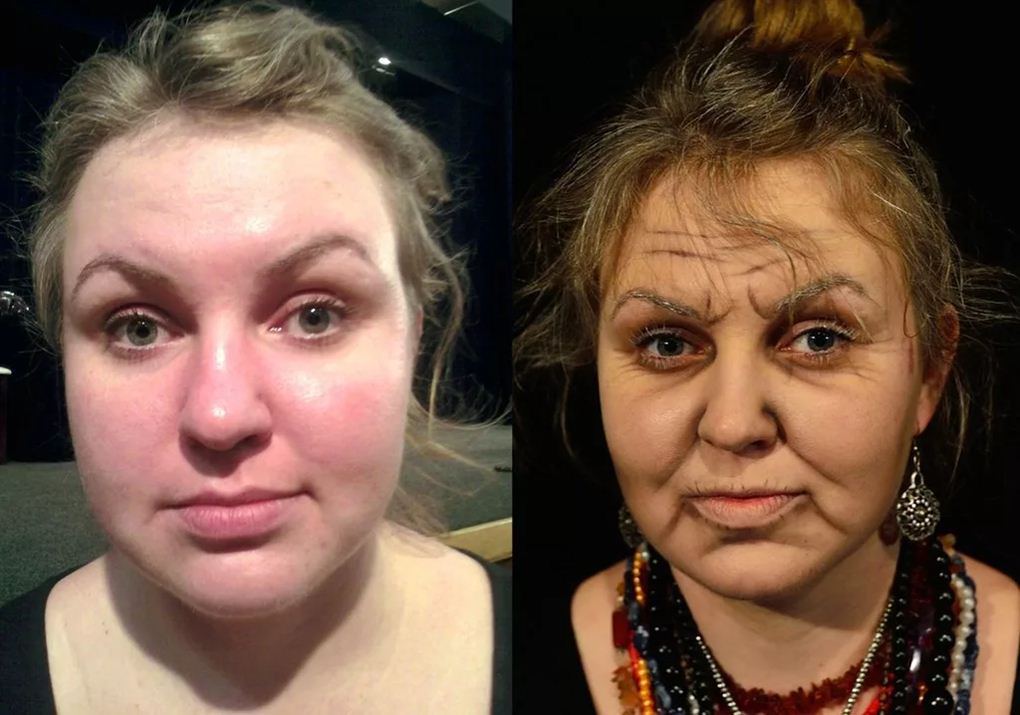 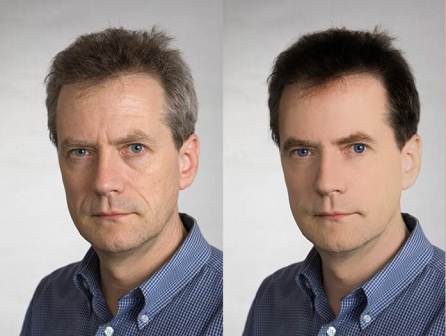 ПРОфессия  гримёр
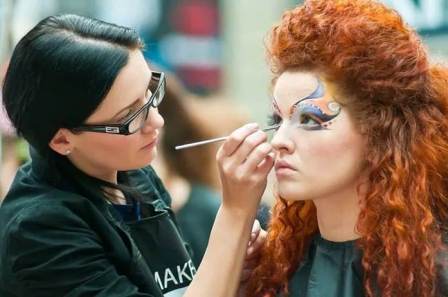